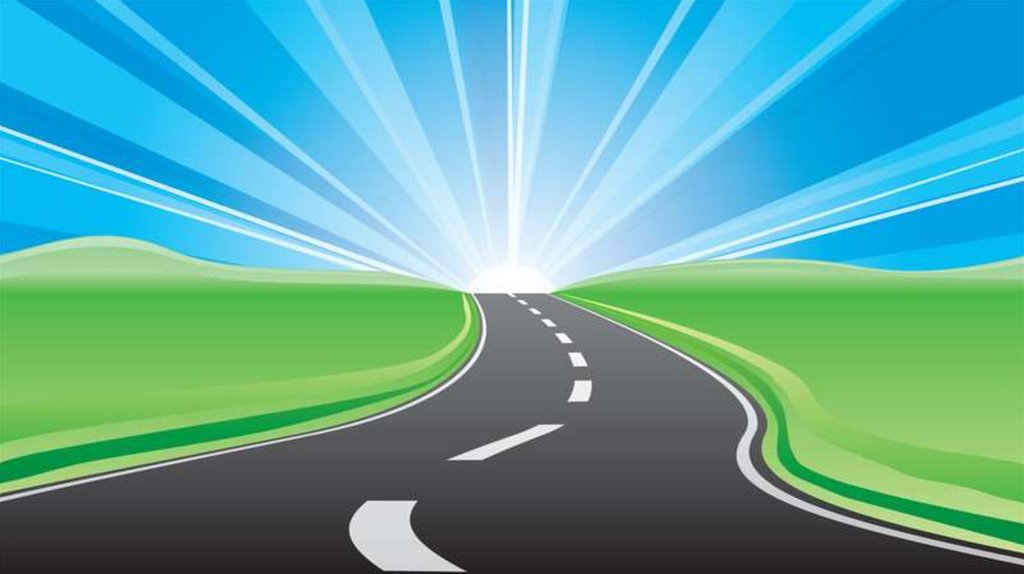 Интерактивный проект 
«Мы идем в банк»
Автор: Лесникова Алена Александровна
обучающаяся  в 8 А классе 
МКОУ СОШ №2
Курский район, ст. Курская
Преподаватель: Котлярова Александра Сергеевна
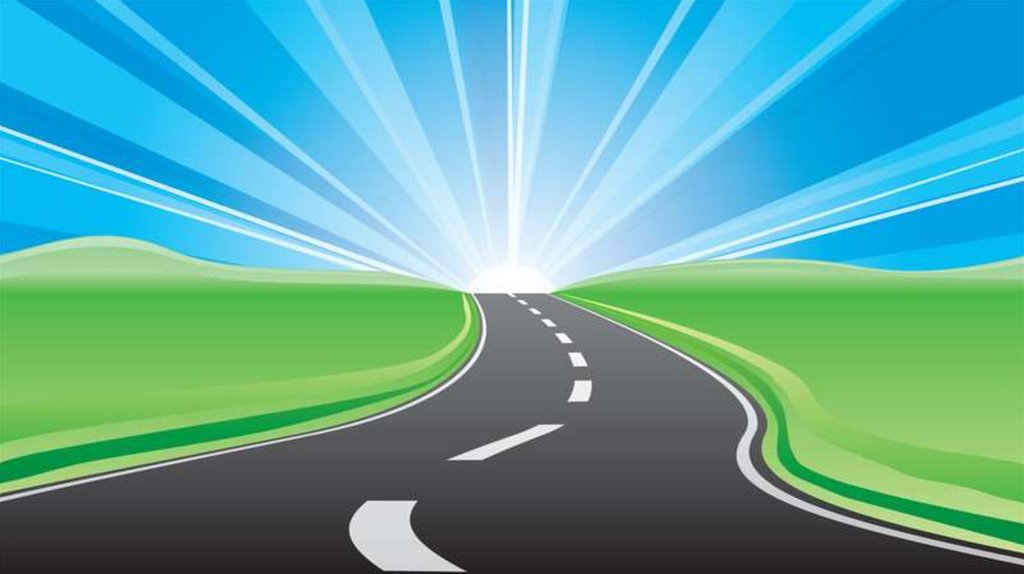 Название банка
Адрес: Ставропольский край, Курский район, станица Курская, Октябрьский переулок, 22
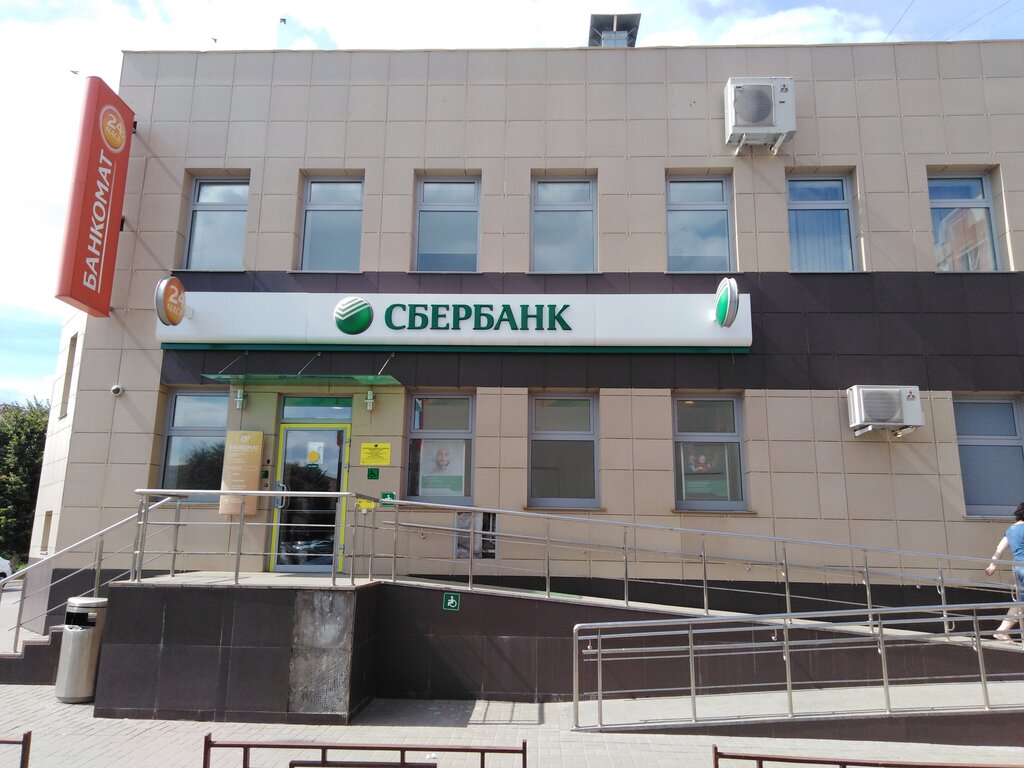 Режим работы:
Пн. с 8.00 - 17.00
Вт. с 8.00 - 17.00
Ср. с 8.00 - 17.00
Чт. с 8.00 - 17.00
Пт. с 8.00 - 17.00
Сб. с 8.00 - 13.30
Вс. - Выходной
Тел.: +7 (87964) 65841
          +7 (800) 555-55-50
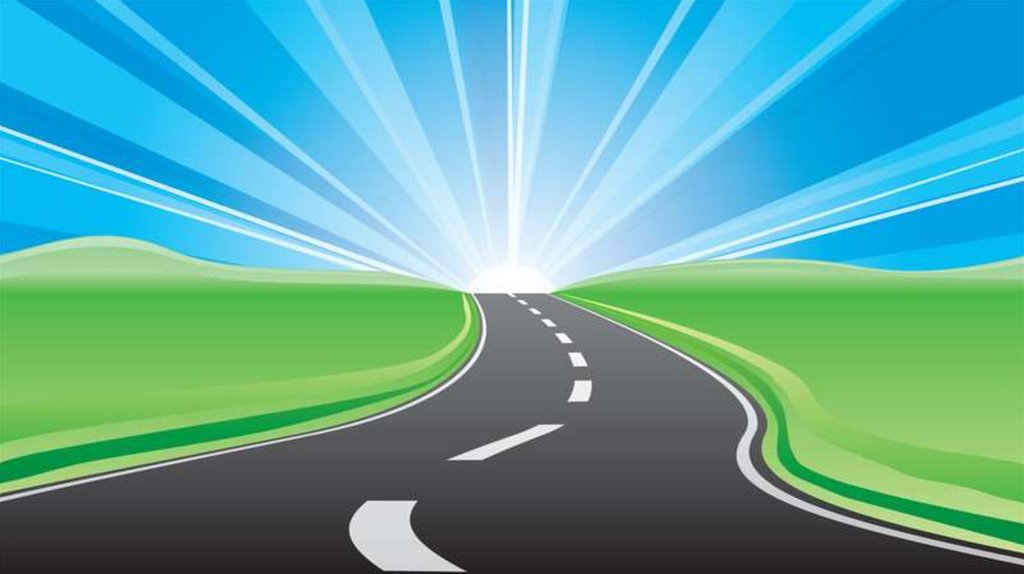 Услуги, предоставляемые банком:
1
2
3
4
5
6
выдача потребительских и ипотечных займов
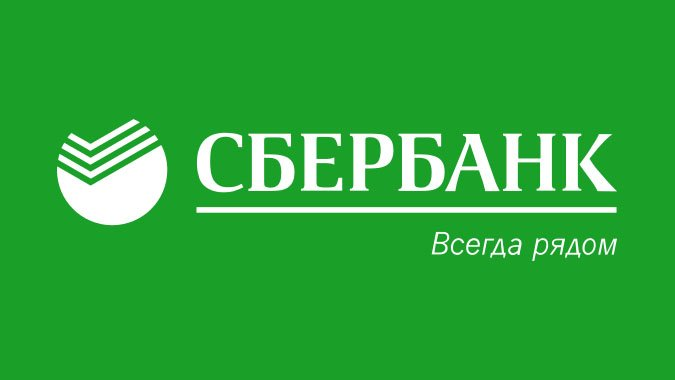 выпуск и обслуживание банковских карт
осуществление платежей и переводов
страхование жизни и имущества
открытие и обслуживание расчетных и сберегательных счетов и вкладов;
передача в аренду индивидуальных сейфов
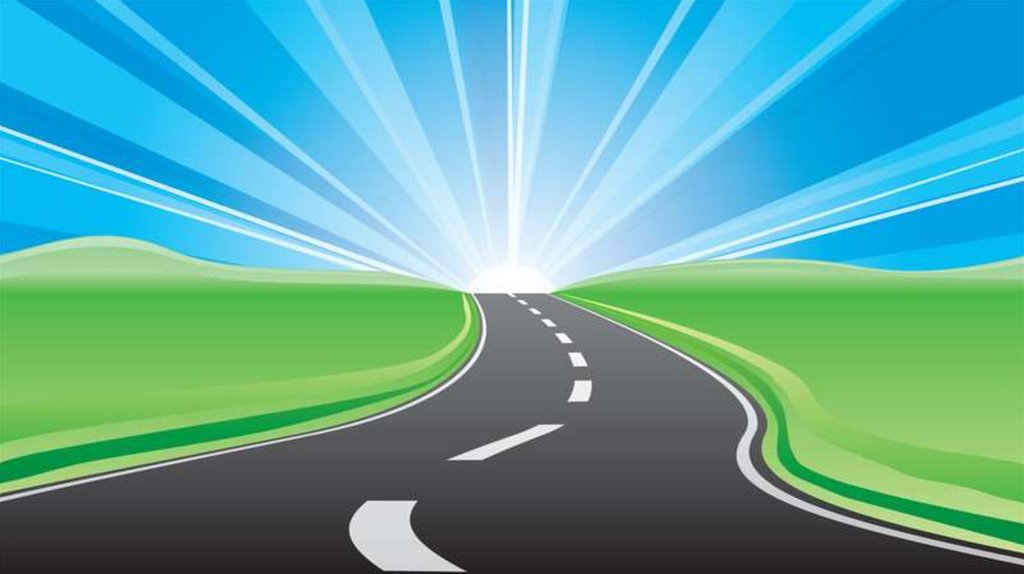 Путь пешком
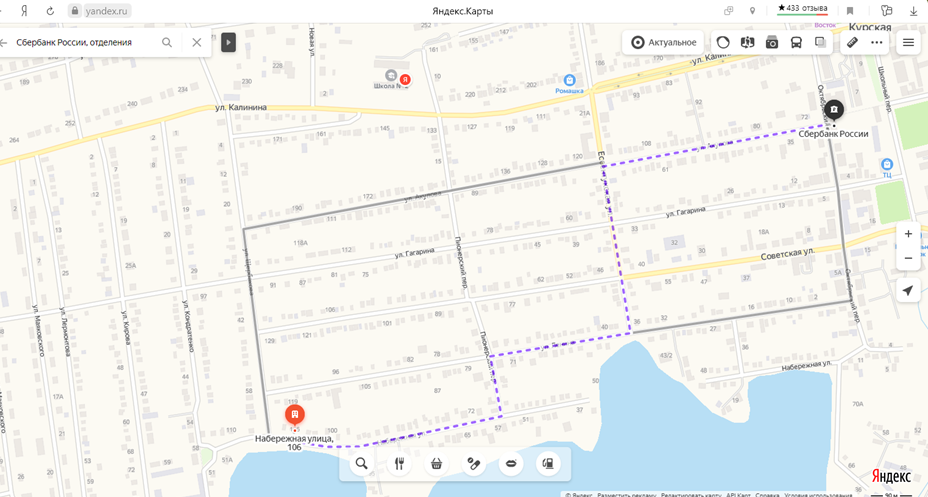 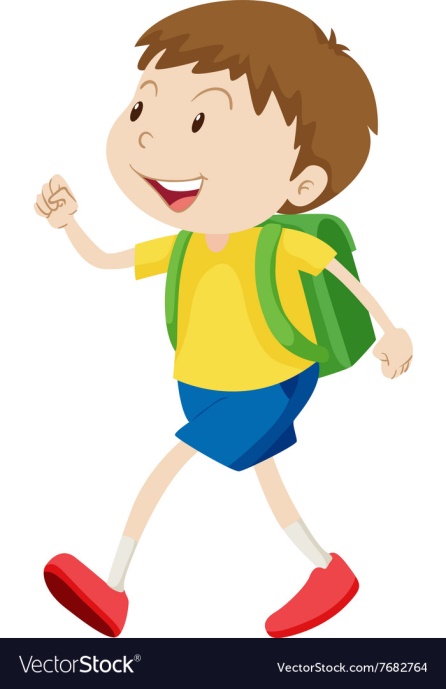 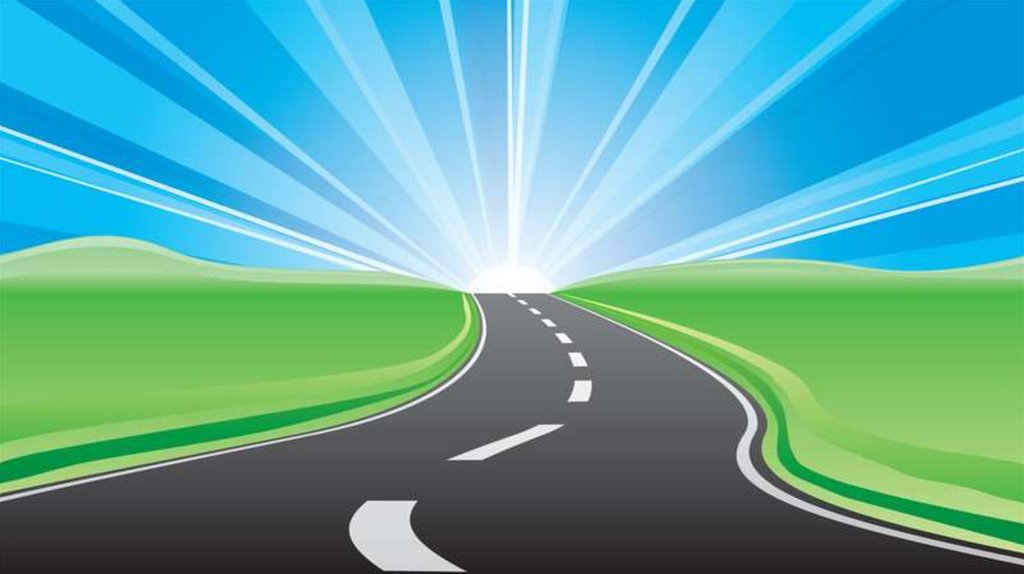 Путь на велосипеде
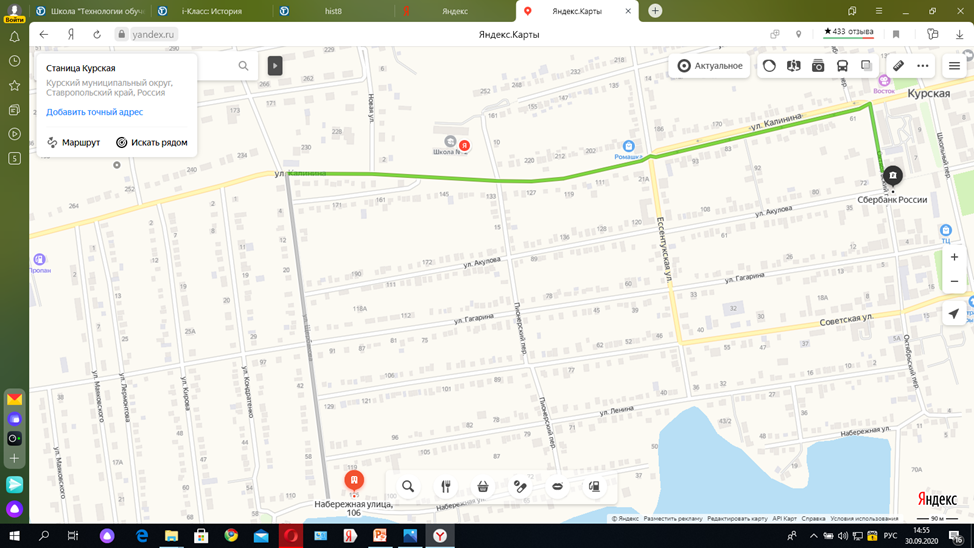 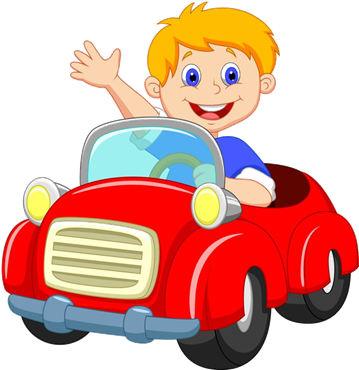